Autism, Vaccines, and Cholesterol Sulfate
Stephanie Seneff
Computer Science and Artificial Intelligence Laboratory
MIT
WAPF Wise Traditions Conference
November 11, 2011
Outline
Introduction
Dietary deficiencies
Inadequate sunlight
Sulfate in fetal development
Aluminum toxicity
Vaccines and autism
Studies with VAERS database
Conclusion
First they ignore you, 
     then they laugh at you, 
        then they fight you.
            then you win!

								-- Mahatma Gandhi
[Speaker Notes: Mahatma Gandhi (1869-1948) was an Indian Philosopher, internationally recognized for his doctrine of nonviolent protest]
“It is not the function of our Government to keep the citizen from falling into error, it is the function of the citizen to keep the Government from falling into error.”

  Robert Houghwout Jackson, Chief Judge at the War-crimes Tribunal in Nuremberg
WIKI on Autism
"Autism is a disorder of neural development characterized by impaired social interaction and communication, and by restricted and repetitive behavior. These signs all begin before a child is three years old.[2] Autism affects information processing in the brain by altering how nerve cells and their synapses connect and organize; how this occurs is not well understood.[3]"
[2] American Psychiatric Association. 
Diagnostic and Statistical Manual of Mental Disorders, 2000. 
[3] Levy et al., "Autism," Lancet, 2009;374(9701):1627–38.
A Proposal: Three Important Factors in Autism
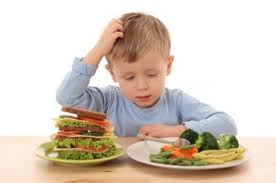 Dietary deficiencies
Inadequate sunlight
Aluminum toxicity
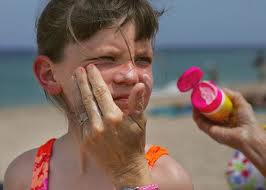 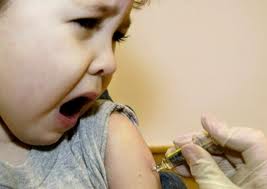 Dietary Deficiencies
What’s Wrong with This Picture?
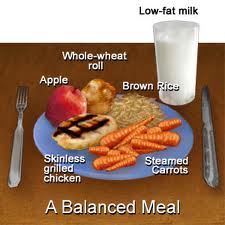 Diet and Lifestyle in America
The American mother is encouraged to eat a diet low in fat and cholesterol and to be sure her children do the same
The American mother is encouraged to avoid sun exposure, and be sure her children do the same, including making liberal use of sunscreen when the children go outside
Eggs and Milk
Chickens produce egg yolk to provide nutrients to the embryo:
Cholesterol, fat, vitamin D, zinc, and choline 
Fish produce egg roe (caviar) to provide nutrition to their offspring:
Cholesterol, fat, vitamin D, zinc, and choline
Human breast milk is significantly fattier than cow’s milk.  It also contains:
Cholesterol, vitamin D, zinc, and choline
The mother’s deficiencies will translate to the child’s deficiencies
[Speaker Notes: Wiki on choline: “A human infant consumes a great amount of choline from breast milk”
Cancer/Breast_milk_zinc_bangladesh.pdf]
Cholesterol in the Brain
The brain houses 25% of the body’s  cholesterol with only 2% of the total mass
Cholesterol enhances signal                   transport at synapse
Cholesterol protects signal from              leakage in myelin sheath
Cholesterol protects cells from                          oxidative damage
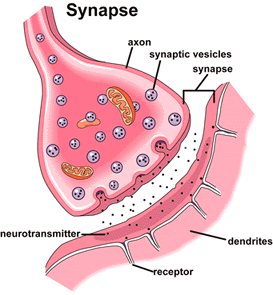 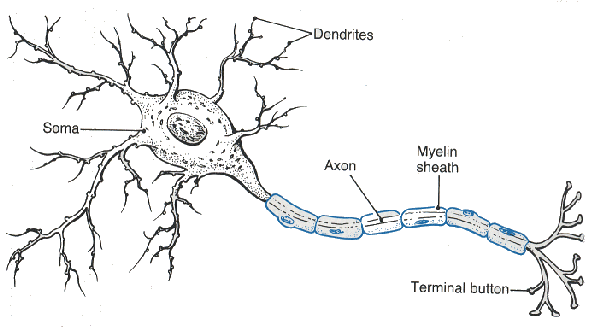 myelin sheath
Cholesterol is a Miracle Worker
In the brain:
Synapse: promotes cell-cell communication
Myelin sheath: insulates channel from signal loss
In the membranes of all cells
Protects from oxidative damage 
Protects from pathogens (microbes)
In the LDL
Essential for protecting fats and antioxidants in transport to cells; fights infection
Precursor to vital hormones
Vitamin D
All the sex hormones (testosterone, estrogen, etc.)
Cortisone: the stress hormone
Aids in digestion of fats
Choline: Essential for                               Normal Development of Memory*
“Choline is a dietary component essential for normal function of all cells. It, or its metabolites, assures the structural integrity and signaling functions of cell membranes; it is the major source of methyl-groups in the diet  … and it directly affects nerve signaling, cell signaling and lipid transport/metabolism. In 1998, the National Academy of Sciences, USA, issued a report identifying choline as a required nutrient for humans and recommended daily intake amounts.”
Eggs and fatty meats are the   best sources of choline
*Quote from abstract, Steven Zeisel, J. Amer College Nutr, 2000
More on Choline*,**
The human fetus has 7x as much choline in the blood stream as the adult
Choline supplements are beneficial for asthma, a condition associated with autism
Choline deficient diet leads to fatty liver and liver dysfunction because choline is needed to export synthesized fats
*S.  Zeisel,J. Amer College Nutr, 528s-531s, 2000
** Mehta et al. Immunobiology 215(7) 527-534, 2010.
Choline and Pregnancy*
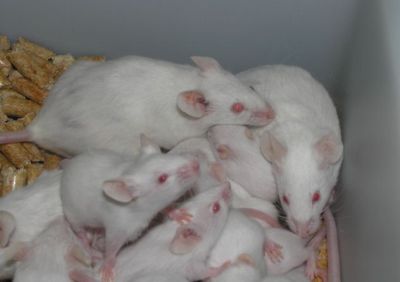 Choline supplements in rodents during gestation led to lifelong benefit in spatial memory and                                   attention in offspring
Choline concentration in amniotic fluid is tenfold greater than in maternal blood 
For women with folic acid deficiency:
Lowest dietary choline group had 4x risk of neural tube defects in offspring compared to highest
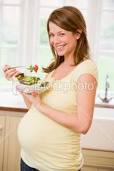 *Zeistel, Am J Clin Nutr 82, 719-20, 2005
Inadequate Sunlight
Cholesterol and Vitamin D
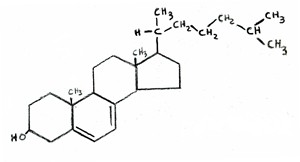 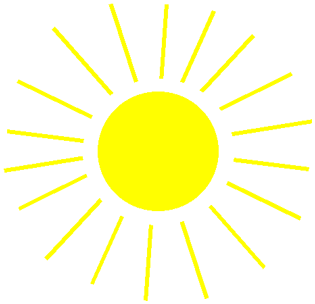 Cholesterol
Vitamin D
Cholesterol and Vitamin D are nearly identical in chemical structure
Vitamin D is synthesized from cholesterol in the skin upon exposure to sunlight
Neonatal Jaundice
Neonatal jaundice is associated with a four-fold increased risk to autism
Jaundice can be treated by exposure to sunlight
[Speaker Notes: http://www.nejm.org/doi/full/10.1056/NEJMct0708376

Bilirubin is produced when heme oxygenase releases CO and Fe++ from hemoglobin.
Red Blood cells have shorter lifespan in neonates.
Liver enzyme is not up to the task of disposal.
Did the biology expect that the infant would be exposed to adequate sunlight??
Picture goes with cancer/definitions/neonatal jaundice.]
Sunlight Promotes Sulfate Synthesis
I have presented a theory this morning that sulfate is produced by red blood cells, platelets, mast cells, and specialized cells in the skin upon sun exposure.
Sulfation makes fat-soluble sterols, like vitamin D3, estrogen, DHEA and cholesterol,  water soluble, so that they can be transported freely in the blood AND TO THE DEVELOPING FETUS.
Sulfate in Fetal development
Sulfate in Fetal Development*
Fetus depends on mother for sulfate supply
Sulfate is essential for transporting sterols (like estrogen and DHEA) and supplying extracellular matrix proteins everywhere with sufficient negative charge
Sulfate detoxifies xenobiotics like acetaminophen (tylenol) and is essential for exporting toxins like aluminum and mercury
Sulfate is severely deficient in autistic children                   (1/3 the normal level of free sulfate in blood stream)
* Dawson, “Sulfate in Fetal Development,” Semin Cell Dev Biol 2011
[Speaker Notes: Cancer/sulfate_in_fetal_development.pdf
 Dawson PA. Sulfate in fetal development. Semin Cell Dev Biol (2011), doi:10.1016/j.semcdb.2011.03.004]
Cholesterol sulfate in Placental Villi*
Placental villi are highly                         enriched in cholesterol                                sulfate, especially in third                        trimester of pregnancy
Mother’s serum cholesterol sulfate steadily rises through pregnancy
In third trimester, villi contain 24 pmol/mg of cholesterol sulfate, compared to only 1.5 in blood serum of a non-pregnant woman
* Lin et al., Journal of Chromatography B, 704 (1997) 99–104
Paradoxical Effect of                              Mother’s High Cholesterol*
Women with high serum cholesterol paradoxically give birth to children with low serum cholesterol
These children already have fatty streaks in their arteries (beginnings of atherosclerosis)
Hypothesis: cholesterol sulfate is mode of transport of cholesterol across placenta
Corollary: high serum cholesterol (LDL) is associated with low serum cholesterol sulfate
* Palinski, Circ. Res. 2009;104;569-571
[Speaker Notes: Palinski, Circ. Res. 2009;104;569-571
Maternal_cholesterol_placenta.pdf]
DHEA Sulfate
DHEA is a sterol synthesized from cholesterol
DHEA transport depends on sulfation
Autistic adults had significantly lower serum levels of DHEA sulfate*
DHEA sulfate is the most common steroid in the blood stream
DHEA sulfate stimulates dendritic growth in mouse neurons**
Genetically engineered mice with defective DHEA synthesis die as 8 day-old embryos**
* Strous et al. Neuropsychopharmacol, 15(3):305-9. 2005
** Bair and Melon, Molecular and Cellular Biology, 24(12)
     5383–5390, 2004
[Speaker Notes: Cancer/dhea_sulfate_reduced_autism.text
Cancer/DHEA_deficiency_lethal_mouse_embryos.pdf]
Sulfate Deficiency Explains          Autistic Correlates
Autism is associated with several health issues:
Eczema, asthma, digestive problems
Susceptibility to infection
Cholesterol sulfate in skin stimulates filaggrin synthesis *
Filaggrin deficiency leads to eczema and asthma
Sulfate protects cells in blood from bacteria
Sulfate deficiency leads to leaky gut syndrome **
* Nakae et al. The FASEB Journal 22:782.2, 2008
** Waring and Klovrza, J Nutr & Environ Medicine 10, 25-32, 2000.
[Speaker Notes: RH WARING PAPER 2000.pdf in robert_davidson/ThePaper/

Gastrointestinal FunctionSulphation capacity also affects the gastrointestinal tract. The mucins which line the gut, providing both protective and adhesive properties, are sulphated glycoproteins which rely on the degree of sulphation and the addition of negative charges to maintain their structures in an extended con􏲵guration [30]. Reduced sulphation has been associated with in􏲶 ammation and gut dysfunction, coupled with a breakdown in the protective properties of the mucins and an increase in permeability [31]. Many children with autism also have digestive problems and 9 out of 20 (42%) in one survey had increased gut permeability when challenged by the mannitol/lactulose test [32]. This 􏲵 nding has led to the idea that a “leaky” gut may be more permeable to dietary proteins and peptides. Groups working in two separate laboratories have found diet-derived peptides in urine from children with autism [33,34] which were attributed to incomplete hydrolysis of casein and gluten proteins from milk and wheat respectively [35]. Peptides of this type can show “opioid” activity, crossing the gut wall and penetrating the blood–brain barrier to act on the central nervous system [36]. They may be responsible for the social withdrawal, insensitivity to pain and altered responses to sensory stimuli which are commonly described in autism. Use of naloxone and other opiate antagonists has been reported to reduce the levels of self-injury, again suggesting that “opioid excess” may be a factor in autistic behaviour [37].]
Article on Autism
“ Might cholesterol sulfate deficiency contribute to the development of autistic spectrum disorder?”

Stephanie Seneff, Robert Davidson                   and Luca Mascitelli
To Appear, Medical Hypotheses
Recapitulation
Sun exposure produces sulfate (a theory)
Sulfate deficiency is a strong feature of autism 
Autistic kids have 1/3 the free sulfate in blood serum as controls
Sulfate deficiency interferes with supply of essential sterols to the fetus:
Cholesterol, DHEA, vitamin D3, estrogen, …
Sulfate plays an important role in detoxifying and eliminating toxins like aluminum
Eczema, asthma, leaky gut, susceptibility to infection are all explained by sulfate deficiency
Aluminum Toxicity
An Interesting Proposal*
Alzheimer’s and Autism are the same syndrome, manifested in different age groups
Proposed by Jeanne Brohart, the mother of an autistic child
I think it has a lot of merit
* http://www.autismhelpforyou.com/ 
New – Autism Alzheimer’s Schizophrenia Compared.htm
[Speaker Notes: http://www.autismhelpforyou.com/about_us.htm
spacedoc/mothers_day/Why\ autism.pdf
Autism.pdf]
Flu Shots and Alzheimer’s*
“According to Hugh Fudenberg, MD, the world's leading immunogeneticist and 13th most quoted biologist of our times: If an individual has had 5 consecutive flu shots between 1970 and 1980 (the years studied) his/her chances of getting Alzheimer's Disease is 10 times higher than if he/she had one, 2 or no shots. Dr. Fudenberg said it … was due to mercury and aluminum that is in every flu shot. The gradual mercury and aluminum buildup in the brain causes cognitive dysfunction”
* http://www.royalrife.com/flu_shots.html
Dr. Hugh Fudenberg, J. Clin. Invest, 2000 & 2004.
WIKI on “Adjuvant”
“An immunologic adjuvant is defined as any substance that acts to accelerate, prolong, or enhance antigen-specific immune responses when used in combination with specific vaccine antigens.[3]”
  “Adjuvants have been whimsically called the dirty little secret of vaccines[4]”
Mercury and aluminum are adjuvants
Aluminum, Dialysis, and Dementia*
Patients with end-stage                                          kidney disease
Aluminum in water                                                            in the dialysate
Leads to severe dementia
Occurs after three to five                                          years of dialysis 
Can be avoided by careful filtering of water supply
* Wills and Savory, Environmental Health Perspectives 63, 141-147, 1985
“Synapse formation and maturation are essential for the normal establishment and remodeling of neuronal circuits in the brain, and impairments in synapse formation and maturation are major factors in the pathogenesis of brain disorders such as autism and mental retardation.”*
* Chubykin et al., Neuron 54, 919–931, June 21, 2007
Defective Synapse Formation in Autistic Brain*
Too few excitatory synapses
Weakened synapses
Too many synapses
* http://www.childrenshospital.org/vector/vector_fall08/making_connections.html
Defective Pruning: Role of Aluminum*
Autistic brains are too big: too many neurons**
In normal brain, massive pruning takes place between ages of 1 and 2.
Pruning process involves “death” signaling cascade, triggered by ceramide
Calmodulin (CaM) activates enzyme that produces ceramide from sphingomyelin
Aluminum interferes with CaM signaling
Result is proliferation instead of programmed death
* Llansola et al., J. Neurochem.73(2)
** Courchesne et al.,  JAMA 306(13):2001-2010, 2011.
[Speaker Notes: Calmodulin_stimulates_sphingomyelinase.text
Cancer/prenatal_aluminum_nNOS.pdf

Excess_neurons_in_autism.text]
CaM-kinase-II and Neuroligin-I
Neuroligin-I plays a critical role in the formation of synaptic connections in the brain*
Defective neuroligin-I associated w/ autism**
CaM-kinase-II activates neuroligin-I***
Aluminum interferes with function of CaM-kinase-II****
cam-kinase-II
*A. Chubykin, PhD Thesis, U. Texas Dallas, 2006
** Ylisaukko-oja et al., Eur J Hum Genet. 2005
***  Chubykin et al., Neuron 54, 919–931, June 21, 2007
****Yamamoto et al., J. Neurochem, 55(2)   1990
[Speaker Notes: http://en.wikipedia.org/wiki/Ca2%2B/calmodulin-dependent_protein_kinase
Cancer/README.autism
Cancer/autism_neuroligin_thesis.pdf
Cancer/neuroligin_activation.pdf

neuroligins contribute to the use-dependent formation of neural circuits.]
Aluminum’s Many Effects in the Brain
Kawahara and Kato-Negishi, International J. Alzheimer’s Disease 2011, Article ID 276393
[Speaker Notes: http://www.hindawi.com/journals/ijad/2011/276393/cta/]
Aluminum and Autism: Recapitulation
Autism and Alzheimer's may be manifestations of the same problem
Flu shots increase risk to Alzheimer’s
Aluminum in dialysis fluid leads to dementia
Aluminum adjuvant is present in many vaccines 
Sulfate is needed to eliminate aluminum from the body
Aluminum accumulation in brain causes many problems that could explain autism symptoms
Vaccines and Autism
Vaccines
“The only safe vaccine is one that is never used.”
---Dr. James R. Shannon, former Director, National Institute of Health [1955-68]
From "How Many More of these "Unavoidably Unsafe" Drugs Will Become Mandatory? by Barbara Loe Fisher*
“Today, 1 child in 6 in America is learning disabled;  1 in 9 has asthma; 1 in 10 is diagnosed with ADHD; 1 in 110 develops autism; 1 in 450 becomes diabetic, and millions more are suffering with severe allergies, inflammatory bowel disorders, crippling depression and other kinds of brain and immune system dysfunction, while America's infant mortality rate ranks among the worst of all developed nations: 6 out of 1,000 babies born live in America die before their first birthday.”
* Dr. Mercola Newsletter November 5, 2011
Barbara Loe Fisher was Prescient in 1985
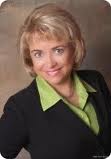 "Back then, I was a young mother in my early 30’s with a four-year-old DPT vaccine injured son and I was pregnant with my second child. Working as a freelance writer out of my home, I was gathering information for a book I wanted to write for parents about preventing
DPT vaccine injury and death.”*
* http://vaccineawakening.blogspot.com/2010/03/harris-coulter-was-brave-visionary.html
[Speaker Notes: Barbara Fisher is the author]
Already by 1987 the experts knew vaccines were problematic
"The major finding of the present study is an apparent 7.3 fold elevation in the risk for SIDS [Sudden Infant Death Syndrome]  in the first four days following immunization with DTP in the first year of life.” *
* Walker et al., “Diphtheria-Tetanus-Pertussis Immunization and Sudden Infant Death Syndrome” AJPH 77(8) 1987
43
[Speaker Notes: Robert_davidson/SIDS_DPT.pdf

Walker et al., “Diphtheria-Tetanus-Pertussis Immunization and Sudden Infant Death Syndrome” AJPH 77(8) 1987]
The Industry Responded
DPT (Diphtheria, Pertussis, and Tetanus)                 was replaced with … 
DTaP (Diphtheria, Tetanus, and Acellular Pertussis) 
The claim was that this solved the problem
But did it really?
[Speaker Notes: http://www.sciencebasedmedicine.org/index.php/a-shot-in-the-dark-revisited/]
Skip Forward to Today
“The United States has the highest number of mandated vaccines for children under 5 in the world (36, double the Western world average of 18), the highest autism rate in the world    (1 in 150 children, 10 times or more the rate of some other Western countries), but only places 34th in the world for its children under 5 mortality rate. What’s going on?”*
This was two years ago and 
things have only gotten worse since then
* Vaccine Schedules, Autism Rates, and Under 5 Mortality, Generation Rescue, Inc. 2009
[Speaker Notes: Robert_davidson/MortalityRateschildren.pdf]
“In the USA, in 2010, 50 doses of 14 vaccines are given by the age of six years with Hip B given at birth, and again at 2 months along with Rotavirus, Diphtheria, Tetanus, Pertussis (three vaccines in one injection), Homophiles influenza type b, pneumococcal, and inactivated poliovirus (CDC, 2010). “
-Helen Ratajczak, interview with Vaccine Council
[Speaker Notes: VaccineTruthInterview.pdf]
Mortality < 5 vs Number of Required Vaccines*
Most vaccines, 
Highest Mortality
Fewest vaccines, 
Lowest Mortality
If vaccines are protecting our children from death due to infection, they’re not doing a very good job!
* Vaccine Schedules, Autism Rates, and Under 5 Mortality, Generation Rescue, Inc. 2009
[Speaker Notes: Per 10,000 children]
A Case Study*
Girl with normal development to 19 months
Within 48 hours of DTaP vaccine: high fever, inconsolable crying, lethargy
Later lost all language ability; typical autistic behavior
Serum alanine/lysine ratio elevated (lysine deficient)
Lactic acidosis; muscle atrophy
*Poling et al.,  J Child Neurol. 21(2): 170–172, 2006
[Speaker Notes: robert_davidson/case_study_autism_vaccine.pdf
./case_study_autism.text]
The Safety Trials are Rigged*
The industry has gotten by with putting aluminum into the so-called “placebo”
They can titrate it so that the vaccine has just enough extra adverse reactions to be believable
The placebo itself is unsafe
* Tomljenovic and Shaw,  “Aluminum Vaccine Adjuvants: Are they Safe?” Current Medicinal Chemistry, 2011, 18, 2630-2637
The Amish are Protected
“Several autism-free zones exist in the United States in what is otherwise a sea of childhood autism. Most prominent among these are Amish communities in Pennsylvania and Ohio where parents rarely vaccinate their children. The only exceptions were several vaccinated children that were adopted. [61]”*
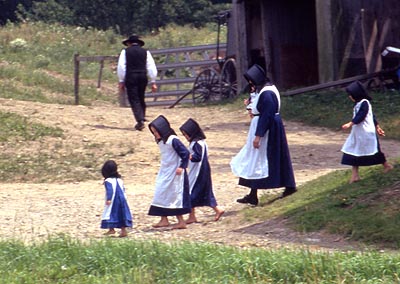 * http://vaccinationcouncil.org/2011/06/01/vaccines-and-brain-inflammation
[Speaker Notes: Robert_davidson/vaccinationcouncil.org-Vaccines_and_Brain_Inflammation__International_Medical_Council_on_Vaccination.pdf
Cancer/Sugar_neutrophils_infection.pdf

Robert_davidson/aluminum_vaccine_adjuvants_unsafe.pdf]
Experiments with the VAERS database*
* My ongoing research at MIT with my PhD student Jingjing Liu
VAERS: Provided by the CDC
“Vaccine Adverse Event Recording System”
>330,000 events available for download
From 1990 to 2011
Each event includes fields for age, vaccine(s) administered, symptoms, history, etc.
Freely available for download
Our Experimental Technique
Organize symptoms into classes
E.g., “abdominal pain” includes  “abdominal discomfort,” “abdominal distention,” and “abdominal tenderness”  
Count frequencies of symptom classes in various subsets of the data
Compare selected subset (e.g., “autism”) with age-matched randomly selected control dataset
Use standard log-likelihood ratio techniques to measure likelihood that observed distribution could occur by chance (p-value)
Overall Findings
Autism much more prevalent after 2000:           14x as many cases on average per year
Many symptoms occur much more frequently after 2000 that also occur much more frequently associated with aluminum-containing vaccines
Autism records are 2.7x as common in association with MMR
Autism is statistically highly correlated with Hep-B
Symptoms Associated with Autism
These all make sense based on the autism literature and validate our methods
Vaccine Frequencies in Data
A theory: Hep-B and HiB Titer both contain aluminum: Could the aluminum in these simultaneously administered vaccines be causing over-exuberant reaction to MMR?
Vaccine Schedules U.S. 2011
2011
MMR is often administered simultaneously with HepB and HiB-Titer;
While MMR does not contain aluminum, these other two do
http://www.oasisadvancedwellness.com/health-articles/wp-content/uploads/2009/10/vaccination-comic-2.jpg
[Speaker Notes: http://www.oasisadvancedwellness.com/health-articles/wp-content/uploads/2009/10/vaccination-comic-2.jpg]
“Aluminum is not perceived, I believe, by the public as a dangerous metal. Therefore, we are in a much more comfortable wicket in terms of defending its presence in vaccines.” —Dr. John Clements, WHO vaccine advisor
Aluminum in Vaccines: A Neurological Gamble*
In 1999, vaccine industry responded to autism parents’ concerns about mercury, but simultaneously began increasing aluminum exposure
* Neil Z. Miller, Thinktwice Global Vaccine Institute, www.thinktwice.com
[Speaker Notes: robert_davidson/Miller on Alum in vaccines.pdf
--> images/aluminum_in_vaccines.png]
Frequencies of Autism over Time
Aluminum in Vaccines*
*from presentation by Dr. Christopher Shaw, in Workshop on Vaccine Safety: Evaluating the Science, Jamaica, Jan. 3-7, 2011.
[Speaker Notes: Slide 23 in Shaw_PPT.pdf

DTaP=Diphtheria, Tetanus, and acellular Persussis; HepA=Hepatitis A; HepB=Hepatitis B Hib=Haemophilus influenza type b; PCV=Pneumococcal; MenC=Meningococcal group C]
Symptoms associated with “after 2000” and with aluminum-containing vaccines
Frequencies of Aluminum-related Symptoms over Time
Frequencies of Autism over Time
Symptoms Associated with Hep-B*
* An aluminum-containing vaccine administered at birth     and twice subsequently
Explanation of Hep-B Data
“Rash” and “chicken pox” are reactions to the Varicella vaccine administered concurrently
Autism association is striking  
All the other symptoms (macule, blister, cellulitis, seizure, infection, abscess, death, low appetite) are all also associated with aluminum-containing vaccines in general
Tylenol and Autism
Adapted by Schultz From: Changes in the Population of Persons with Autism and Pervasive Developmental Disorders in California’s Developmental Services System: 1987 through 1998
[Speaker Notes: From: Schultz ST. National Acetaminophen Sales and Autistic Disorder in California.12 Adapted by Schultz from: Changes in the population of persons with autism and pervasive developmental disorders in California’s developmental services system: 1987 through 1998. A report to the legislature (California Department of Developmental Services, 1999). Used with permission.

Originally from spacedoc/robert_davidson/autism_report_1999.pdf]
Our Conclusions
Steady increase in aluminum exposure from vaccines is contributing significantly to adverse reactions, especially since the year 2000
Due to cholesterol sulfate deficiency, autistic children are especially susceptible to aluminum
Simultaneous administration of MMR and aluminum-containing vaccines produces compounding effects
Hep-B administered at birth is especially dangerous and should be reconsidered
Acetaminophen (tylenol) administered to control fever following MMR may be contributing additional toxicity
Vaccines and Food Allergies*
The number one and number two most common allergies in the U.S. are to peanuts and eggs
1.5% of population in 2009 allergic to peanuts
Similar number for eggs
Immunoglobulin-mediated: anaphylactic shock
Both are commonly found in vaccines due to the processing methods
The association with toxic antigens in vaccines induces immune reaction
*“The History of the Peanut Allergy Epidemic” by Heather Fraser
[Speaker Notes: Robert_davidson/VaccinesAllergies.pdf
Project/2011/food_allergies.text
http://vaccinationcouncil.org/2011/05/28/
rise-in-childhood-food-allergies-being-linked-to-vaccinations 
Robert_davidson/peanut_oil_in_vaccines.text]
Peanut and Other Suspect Allergies
Experiment: Peanut oil (Arachnis) was added to inactivated measles vaccine, and it was shown that it yielded an equally high immune reaction in  monkeys as that to live measles vaccine* 
Other common foods found in vaccines (which are also associated with common food allergies):
Soybeans (glycine)
Gelatin
Lactose
Yeast – could this be related to gluten allergy?
* Eghafona, Vaccine 14(17-18) 1703-1706,1996
[Speaker Notes: ThePaper/foods_in_vaccines.pdf
Peanut_oil_in_vaccines2.text (iin robert_davidson)]
How to Safeguard Your Child *
Postpone vaccination if he/she                                      is sick (even a slight cold)
Never allow more than 2 vaccines                             per visit; avoid all combo vaccines
Administer vitamin C and vitamin A                        before and after each vaccination
Eliminate sugar from the diet several                     days before and after the vaccination
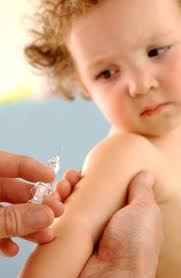 * http://vaccinationcouncil.org/2011/06/01/vaccines-and-brain-inflammation
[Speaker Notes: Robert_davidson/vaccinationcouncil.org-Vaccines_and_Brain_Inflammation__International_Medical_Council_on_Vaccination.pdf
Cancer/Sugar_neutrophils_infection.pdf

Robert_davidson/aluminum_vaccine_adjuvants_unsafe.pdf]
It’s Time to Rethink Vaccines!
Most childhood diseases, like chicken pox, come and go without significant damage
Serious disease had already declined in incidence prior to introduction of vaccines, due mainly to improved sanitation and nutrition.
The more dangerous diseases, like small pox, rabies or meningitis, are rare
The time to reexamine the cost/benefit ratio of vaccines is long overdue
But in the Mean Time …
We should make sure mothers and children get adequate supplies of cholesterol and sulfur in their diet
We should make sure mothers and children get plenty of sunlight exposure
Vaccination should be denied if serum sulfate levels are too low
Aluminum adjuvants should be replaced with something safer
Summary
Autism is a devastating condition that is alarmingly on the rise 
We propose deficiencies in cholesterol, choline, sulfur, zinc, and sunlight exposure as principal contributing factors
Toxic exposure to aluminum and mercury in vaccines is synergistic with sulfate deficiency
Simple lifestyle modifications could solve the problem
Thank You!